O DRAMÁTICO RESGATE DE UM PLANETA
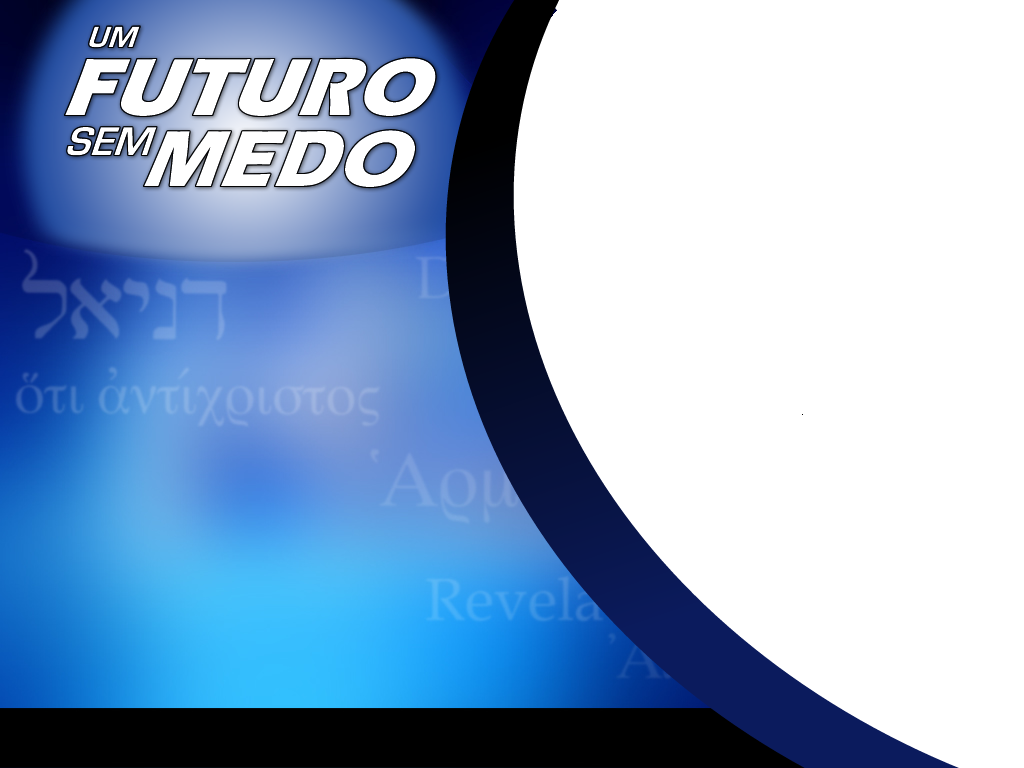 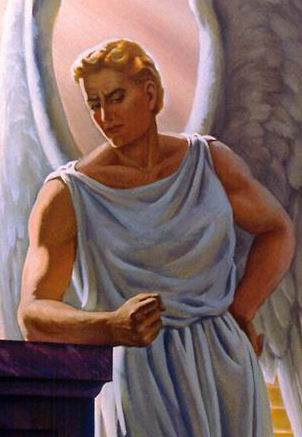 O dragão queria um trono onde pudesse reinar...
Ele queria governar o Universo. 
Como não pôde, ele sequestrou esse mundo usando de astúcia, engano, mentira e até perseguindo.
O DRAMÁTICO RESGATE DE UM PLANETA
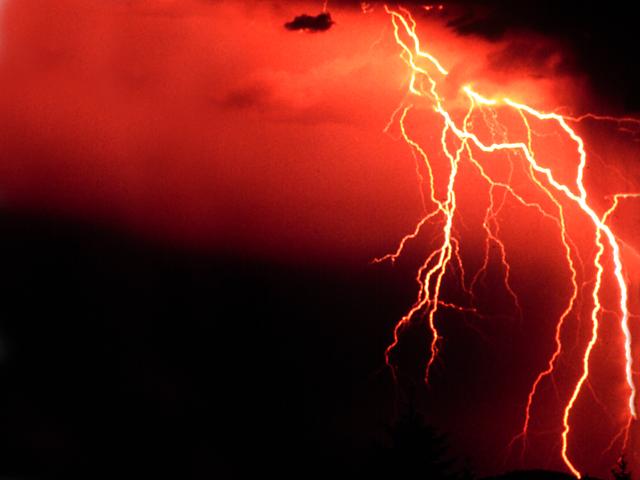 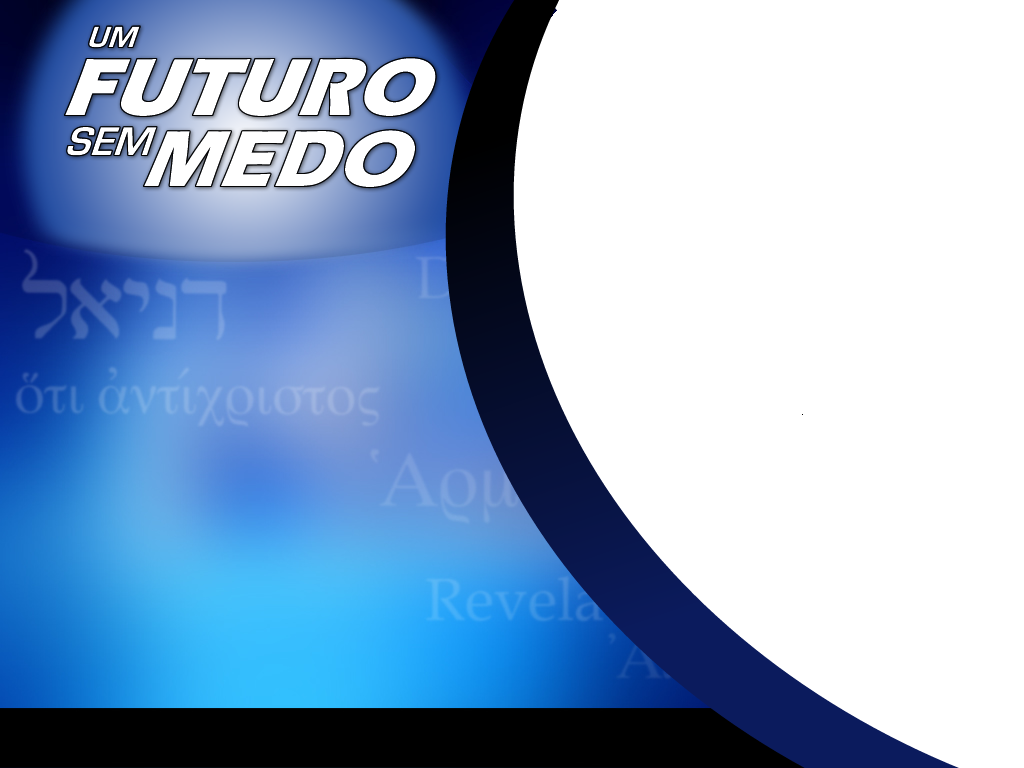 Estamos envolvidos na grande guerra... 

Ou a serviço do dragão, ou serviço do Cordeiro
O DRAMÁTICO RESGATE DE UM PLANETA
As armas que estamos empunhando indicam de que lado nos encontramos
O DRAMÁTICO RESGATE DE UM PLANETA
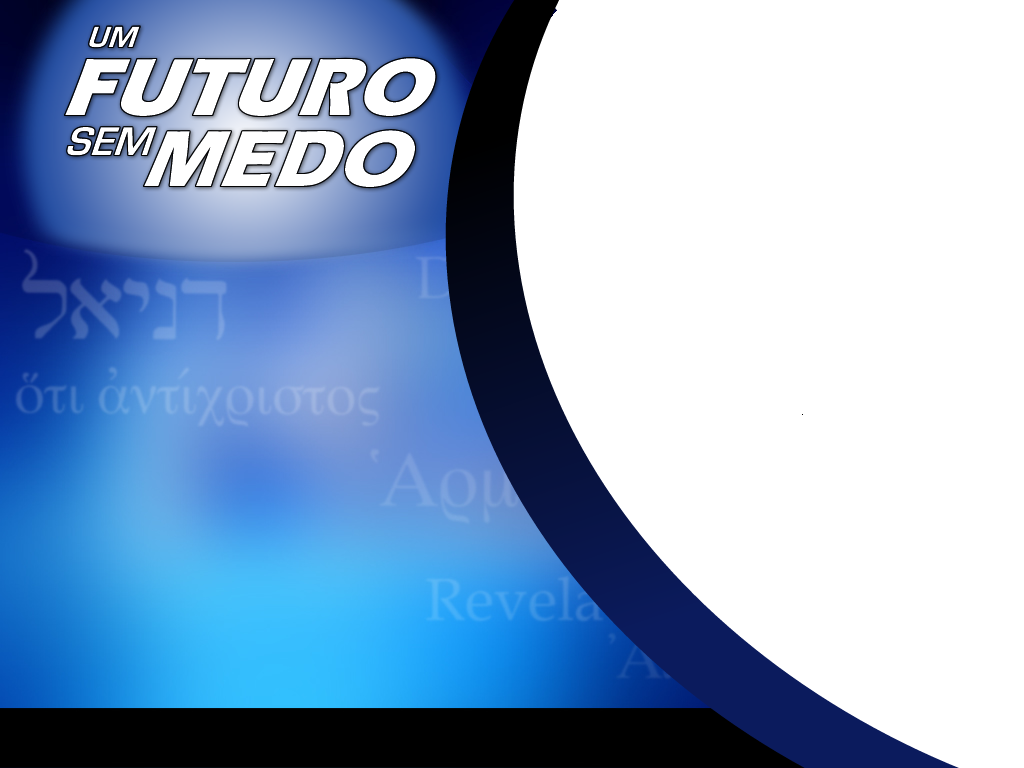 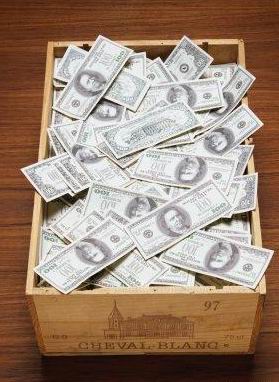 Um sequestro sempre existe um resgate.
O DRAMÁTICO RESGATE DE UM PLANETA
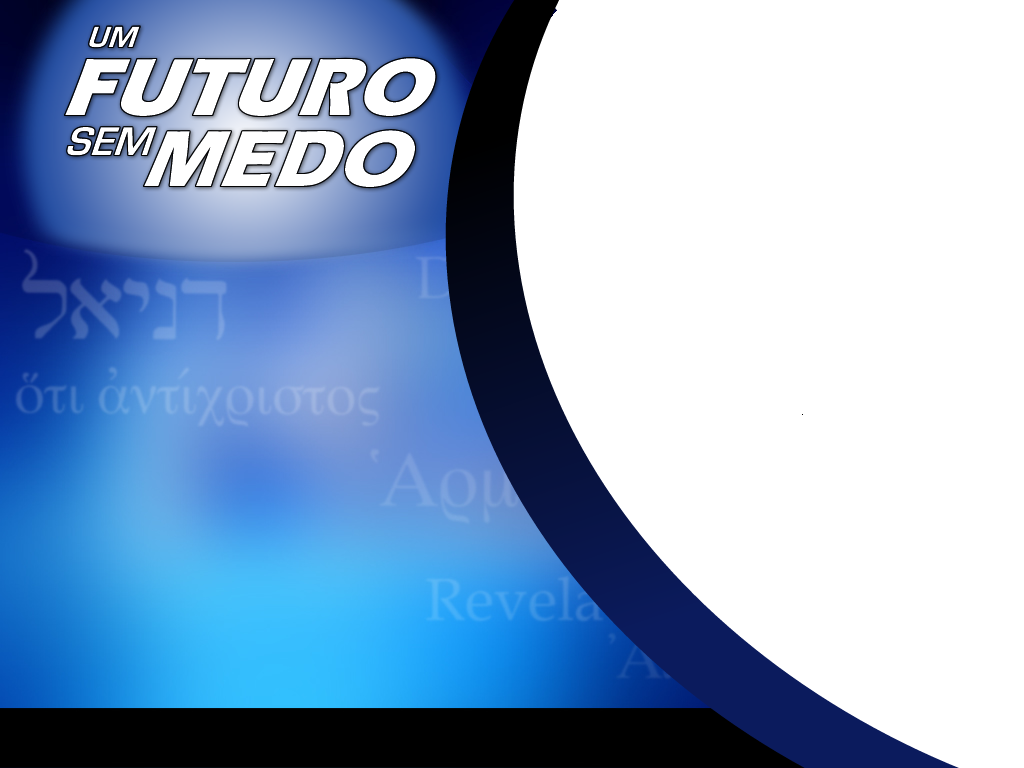 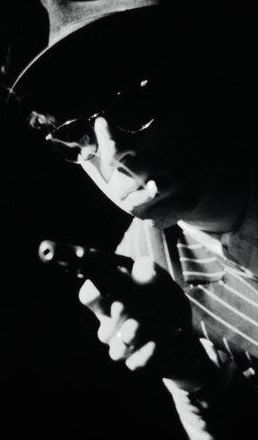 O que é resgate? 
É o preço a ser pago pela libertação do objeto sequestrado. 
É o adquirir de novo aquilo que nos pertencia. 
É o libertar da escravidão do demônio.
O DRAMÁTICO RESGATE DE UM PLANETA
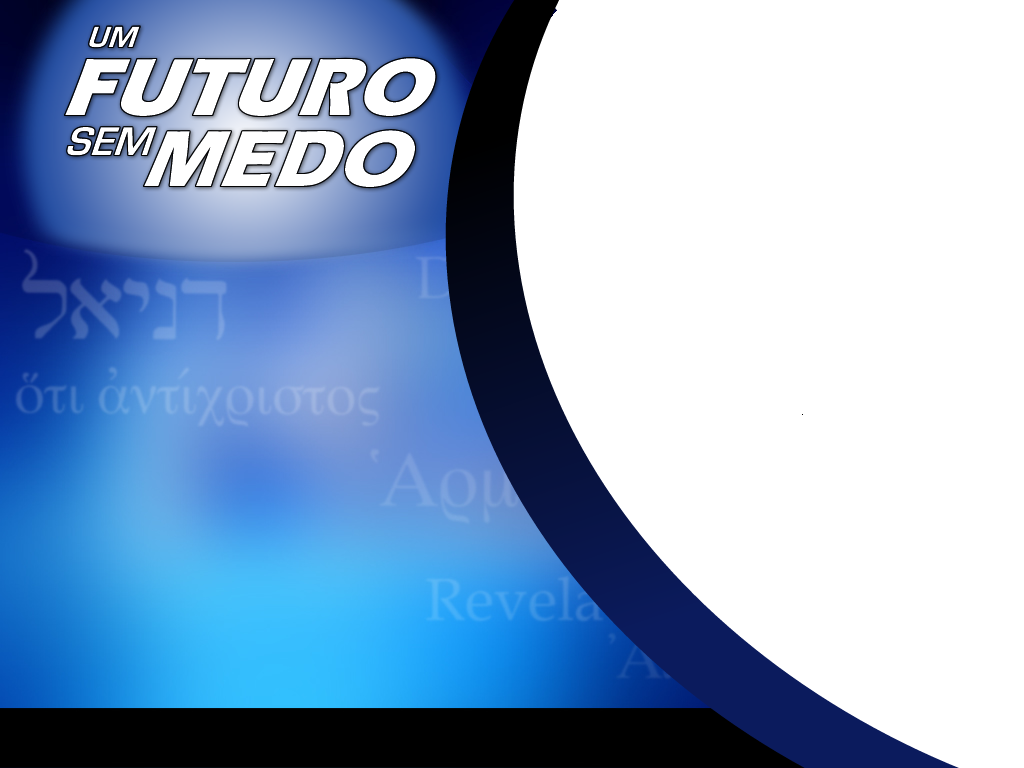 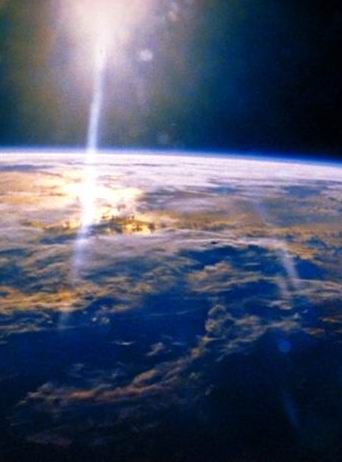 Este mundo foi criado por Deus e para Deus. Foi criado para honra e glória do criador.
Este mundo caiu vítima do ardil do príncipe das trevas e dos marginais do espaço.
O DRAMÁTICO RESGATE DE UM PLANETA
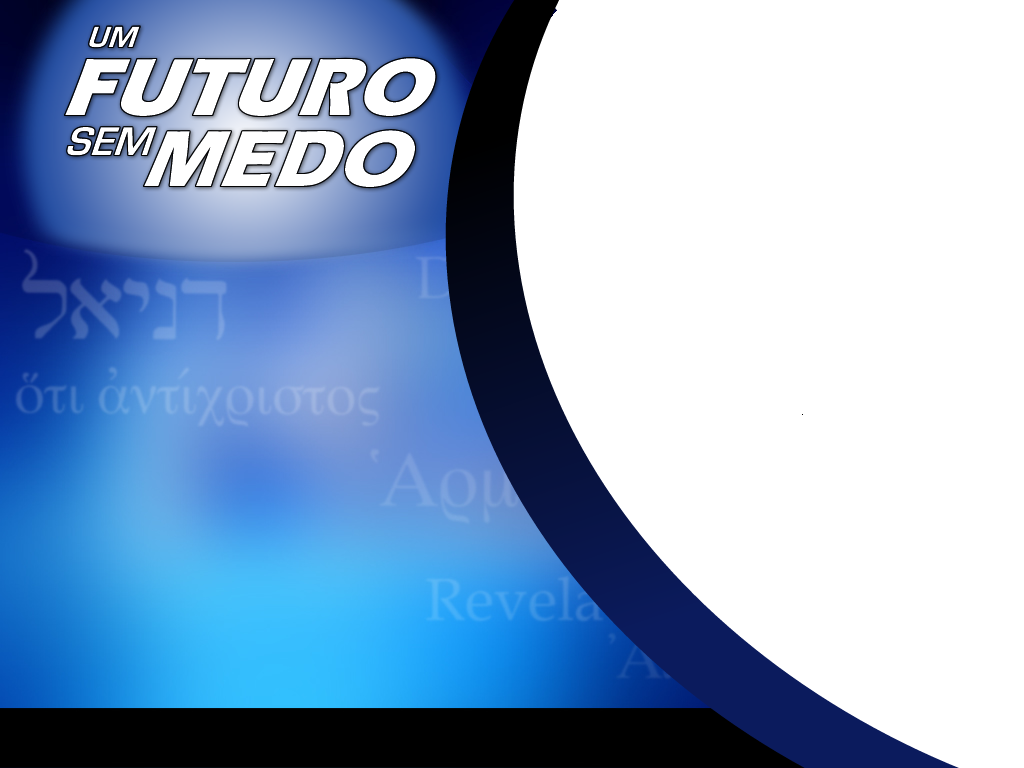 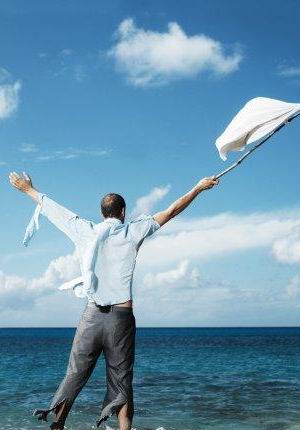 Quanto custaria o resgate deste planeta? 
Quanto custaria o resgate por habitante? 
São bilhões que se tornaram vítimas do sequestro...
O DRAMÁTICO RESGATE DE UM PLANETA
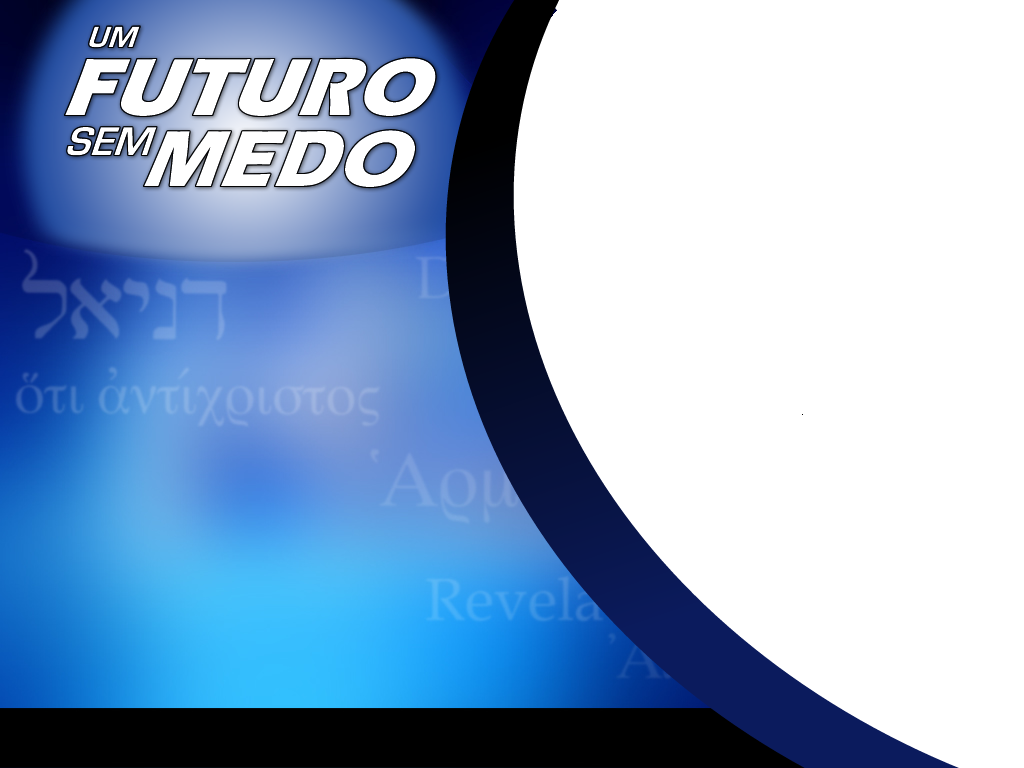 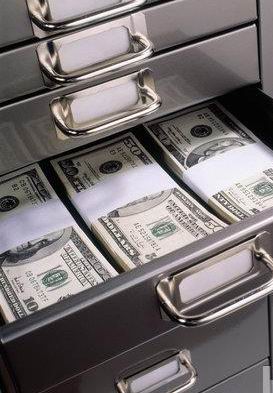 Será que as fortunas de Henry Ford, de um Rockfeller, de um Rothchilds, ou da OPEP seriam suficientes?
Salmos 49: 7 e 8
“ Pois a redenção da sua vida é caríssimo de sorte que os seus recursos não dariam: para que continuasse a viver para sempre e não viesse a cova”. 
Os sequestrados são filhos do Rei Celeste: são filhos do Monarca do Universo.
O DRAMÁTICO RESGATE DE UM PLANETA
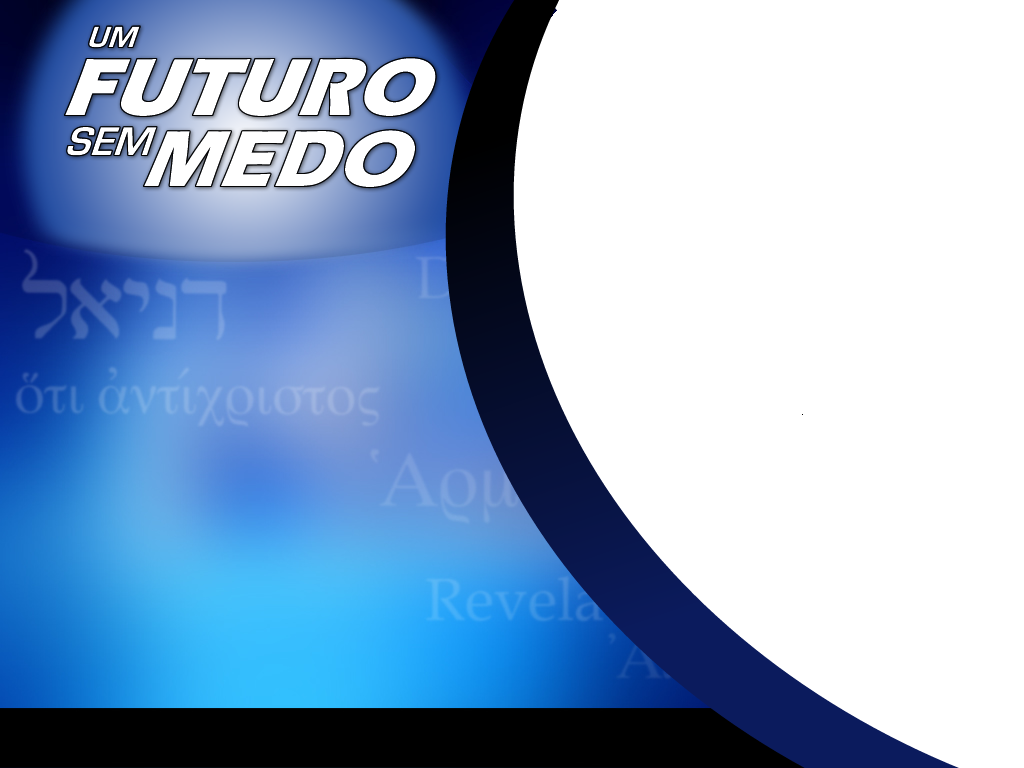 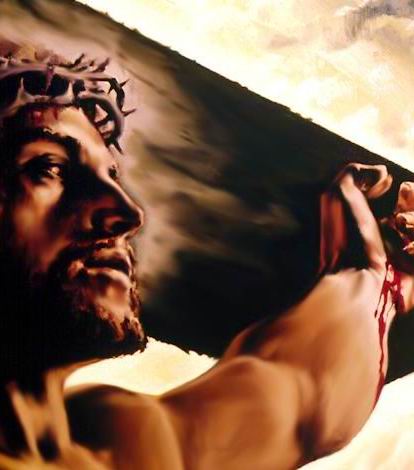 S. João 3:16 
“ Porque Deus amou o mundo de tal maneira que deu seu filho unigênito para que todo aquele que nele crê, não pereça mas tenha a vida eterna”. 
A arma mais poderosa - o amor.
O DRAMÁTICO RESGATE DE UM PLANETA
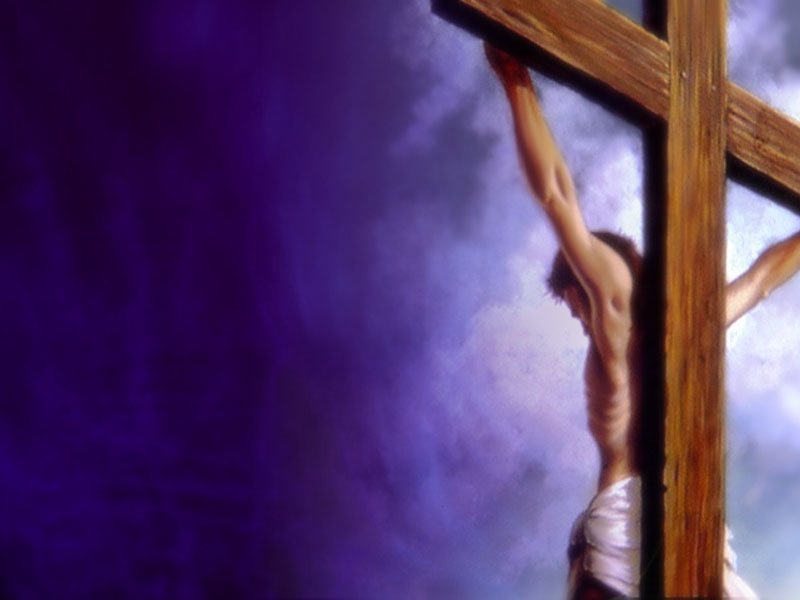 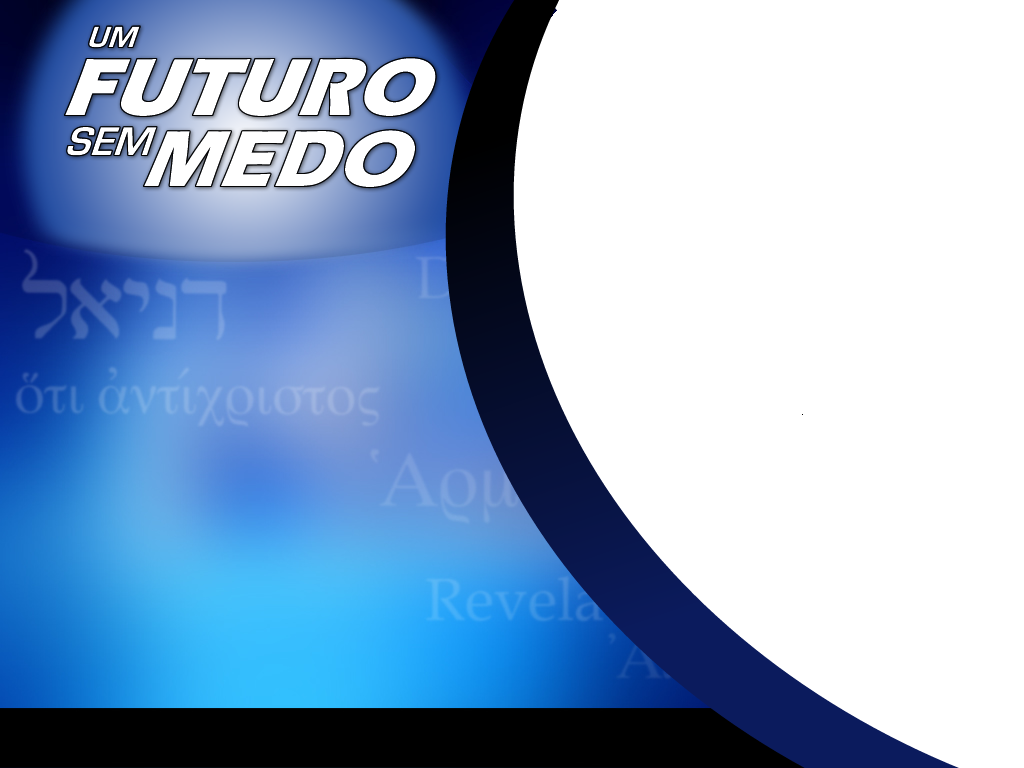 Jesus veio com a Solução para o problema. 
Marcos 10:45. 
“Pois o filho do homem não veio para ser servido, mas para servir e dar a sua vida em resgate por muitos”. 
Nada seria poupado. Coisa alguma seria retido. O céu inteiro seria dado se preciso fosse, como resgate, porque Deus ama você.
O DRAMÁTICO RESGATE DE UM PLANETA
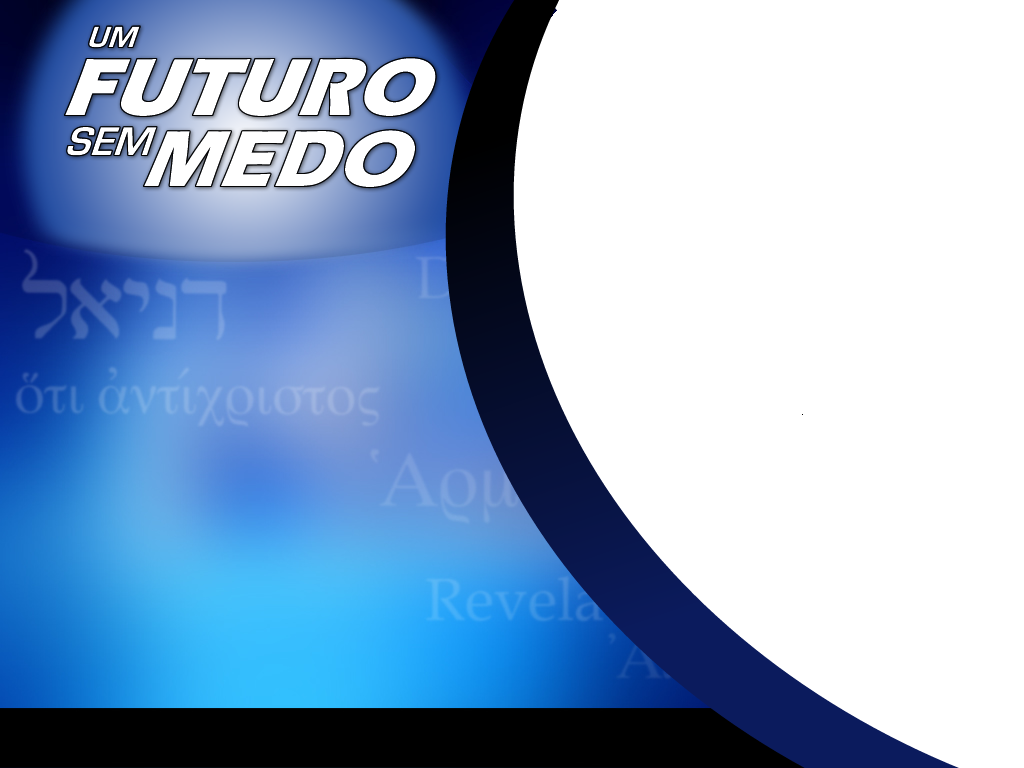 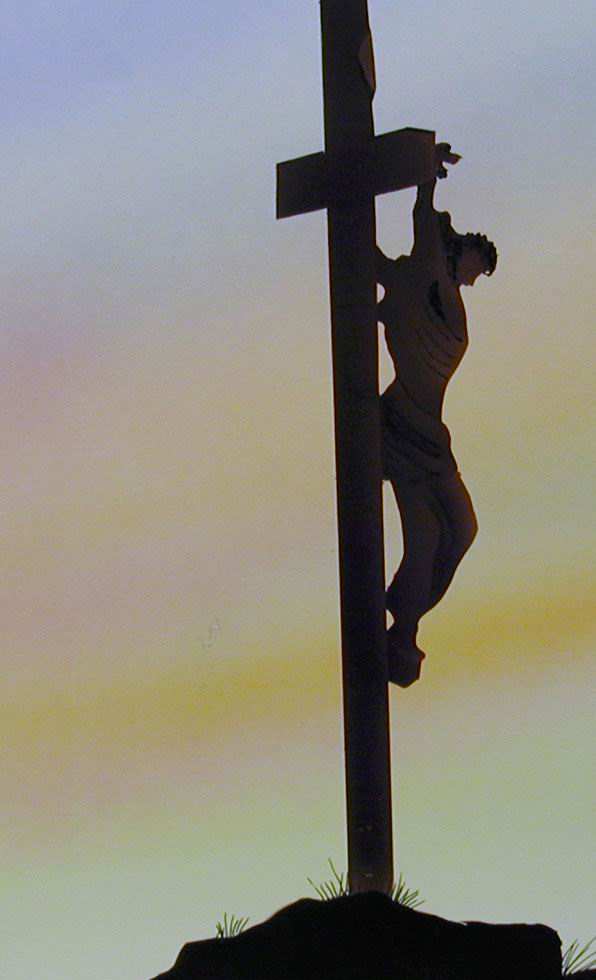 Qual o verdadeiro preço?
I S. Pedro 1:18,19: “ Sabendo que não foi com coisas corruptíveis como prato ou ouro, que fostes resgatados da vossa vã maneira de viver, a qual por tradição recebestes dos vossos pais; mas com o precioso sangue de Cristo como de um cordeiro sem defeito e sem mancha.”
I S. Pedro 2:24: “ Ele mesmo levou em seu corpo os nossos pecados sobre a madeira, para que , mortos para os pecados, pudéssemos viver para a justiça;  pelas suas pisaduras fostes sarados”.
O DRAMÁTICO RESGATE DE UM PLANETA
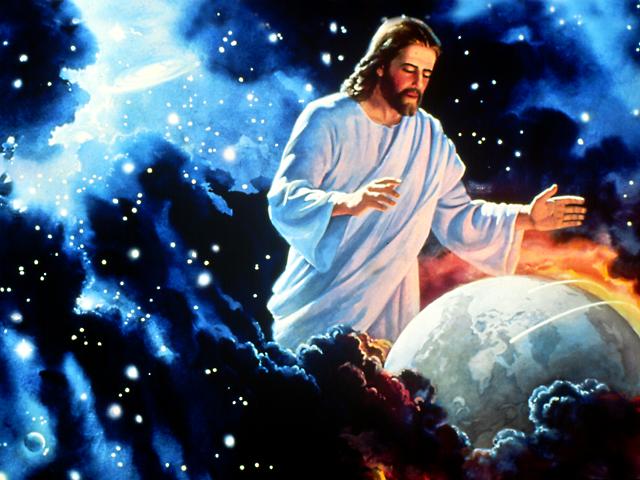 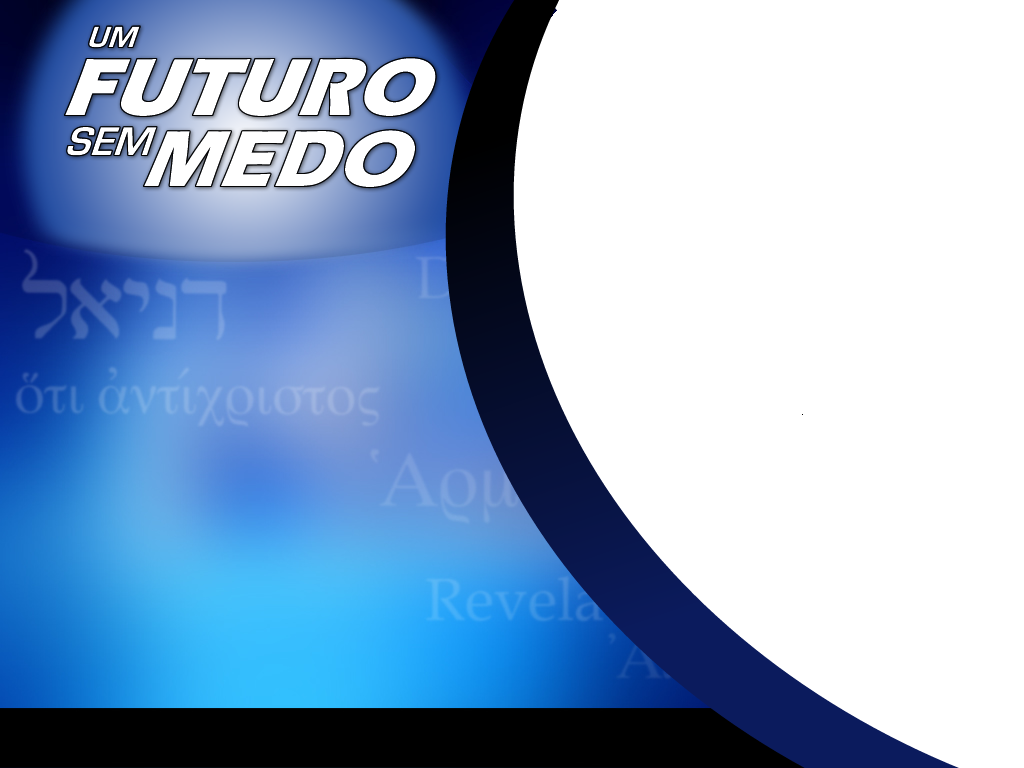 Porque Sangue? “o salário do pecado é a morte”... “não havendo derramamento de sangue, não há remissão de pecados. “
Jesus veio e tratou do resgate com Satanás. 
Disse o Diabo: o mundo é meu, sou o príncipe dele. Eu não entrego. Todos são meus. 
Qual é o preço? pergunta Jesus.
O DRAMÁTICO RESGATE DE UM PLANETA
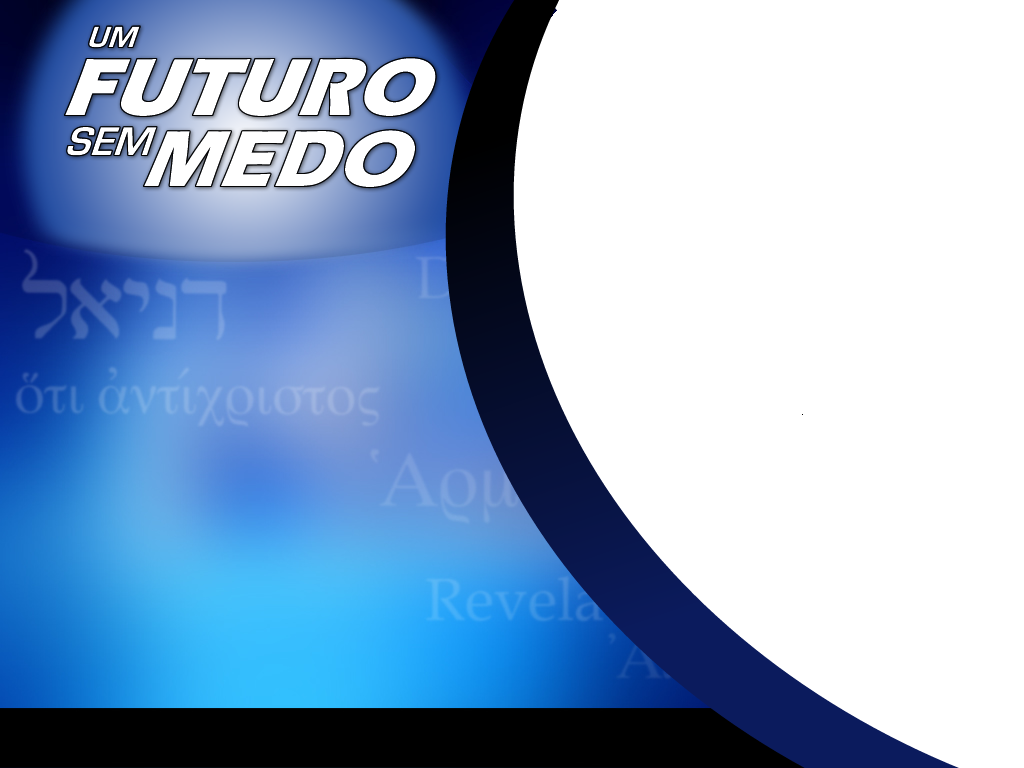 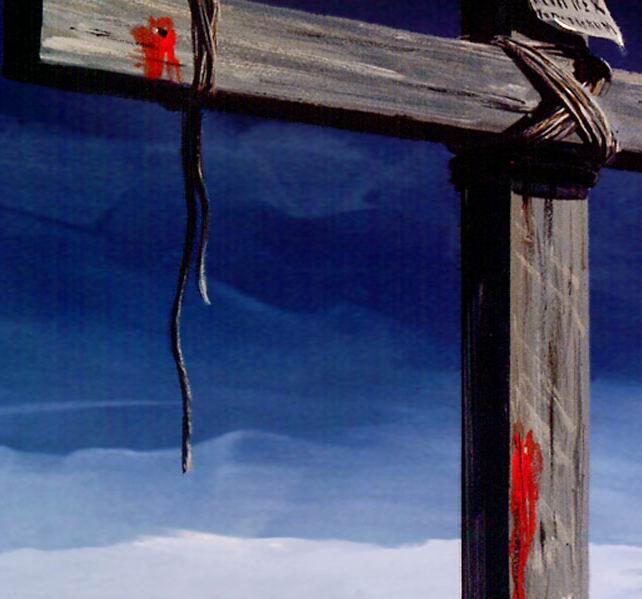 Qual é afinal o preço?
- Você vai ser traído por Judas. “Aceito” - Seus discípulos vão fugir. “Aceito”
- Vais ser amarrado. “Aceito” - Vais ser açoitado. “Aceito”
- Vais ser esbofeteado. “Aceito” - Vão cuspir em teu rosto. “Aceito”
- Terás uma coroa de espinhos. “Aceito” - Vão te trocar por Barrabás. “Aceito”  - Serás crucificado entre ladrões. “Aceito”
- Derramarás teu sangue na cruz. “Aceito”
O DRAMÁTICO RESGATE DE UM PLANETA
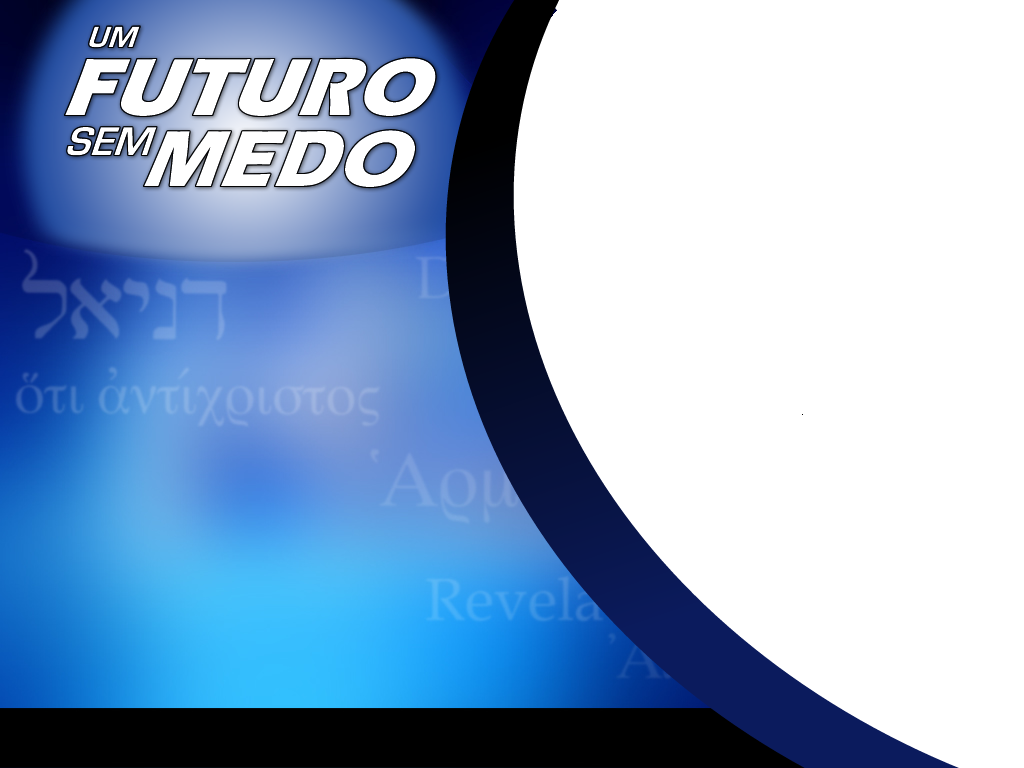 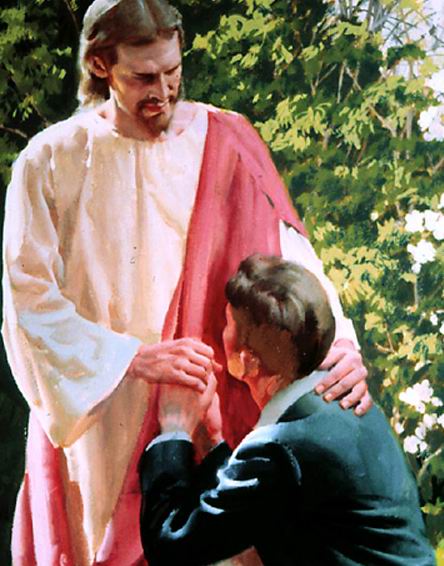 Onde vou Ter de pagar o preço? 
S. João 19:17 “Saiu para o lugar chamado calvário ou caveira, que em hebraico se chama Gólgota.  “
Notem como o pecado é terrível. Ele faz separação. 
Jesus clamou. “Deus meu, Deus meu, porque me desamparaste?”... Jesus orava:” Pai, perdoa-lhes”. 
Há uma única coisa que Deus nunca pode deixar de fazer:
- Deus nunca pode deixar de perdoar a um sincero e arrependido pecador.
Porque o preço já está pago!.
O DRAMÁTICO RESGATE DE UM PLANETA
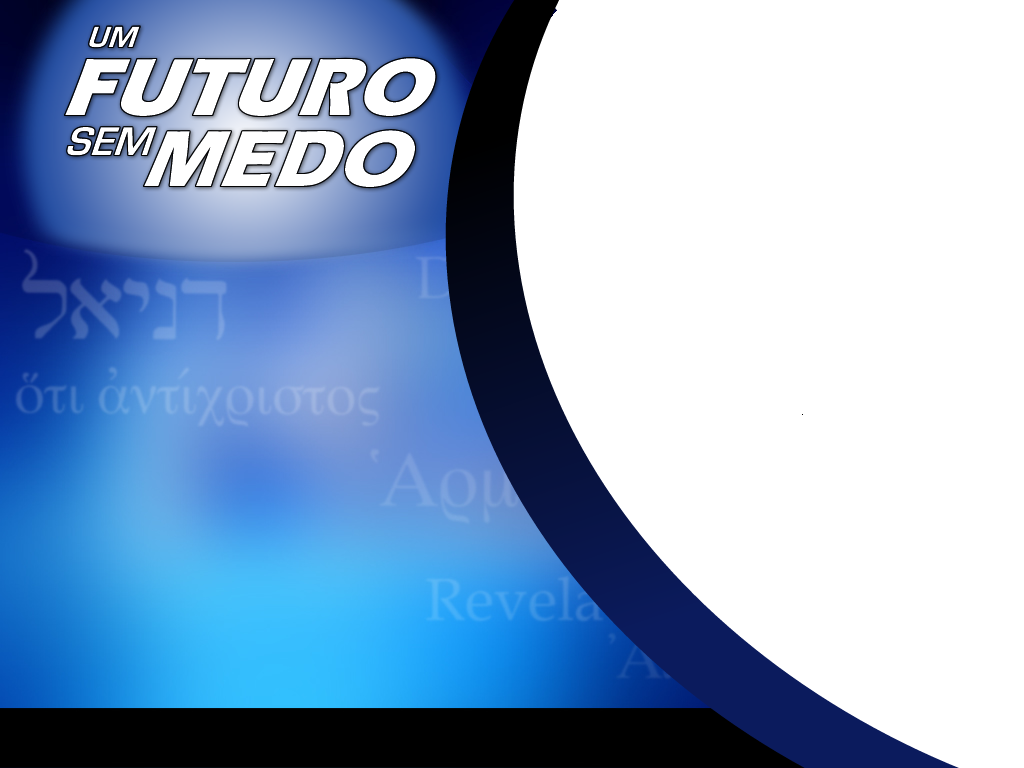 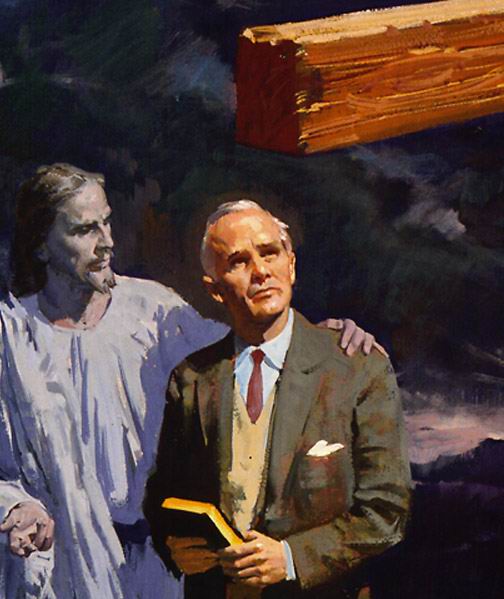 O que posso e devo fazer?
- Exercer fé no Sacrifício de Jesus
- Cultivar essa fé. Fazê-la crescer.
- Andar pela fé.
- Permitir a Jesus assentar-se no trono de nosso coração  e nossa vida.
O DRAMÁTICO RESGATE DE UM PLANETA
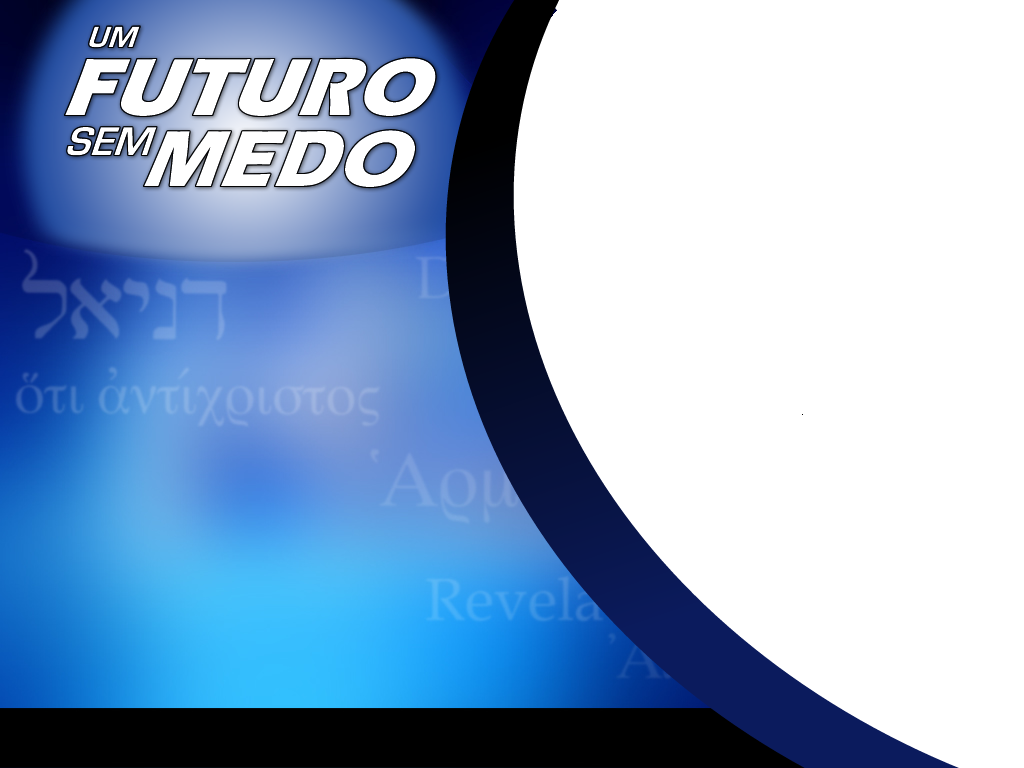 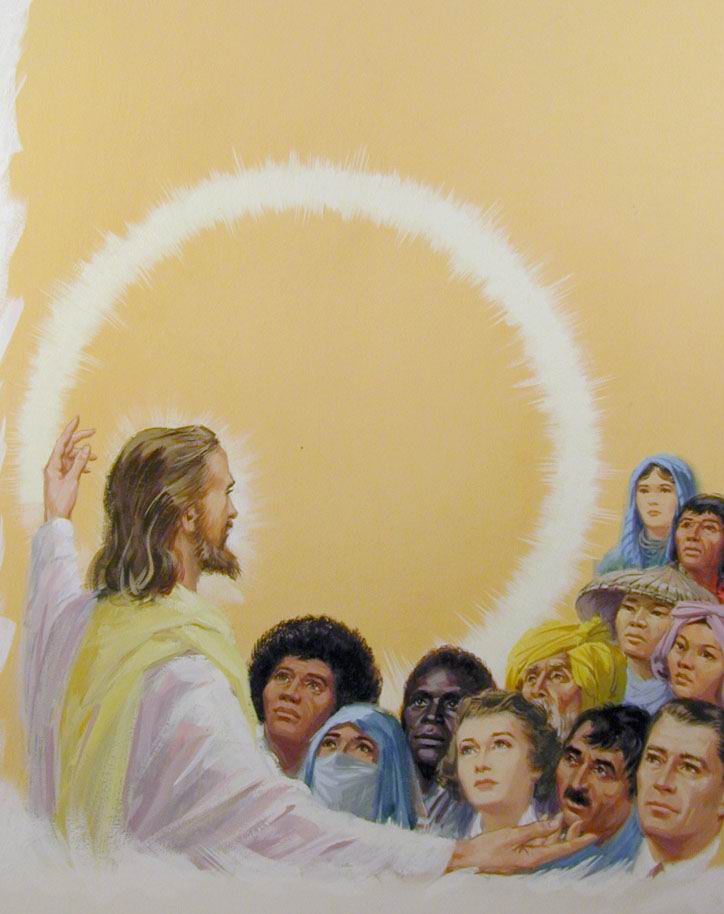 Quando permitimos ao Dragão assentar-se no trono de nossa vida, estamos prontos para começar os hediondos crimes. 
Deus pede o coração. Quem vai ser o que dirigirá nossas ações e nossas emoções? O cordeiro ou o Dragão?
A quem estamos dispostos a entregar o trono de nossa vida?
O DRAMÁTICO RESGATE DE UM PLANETA
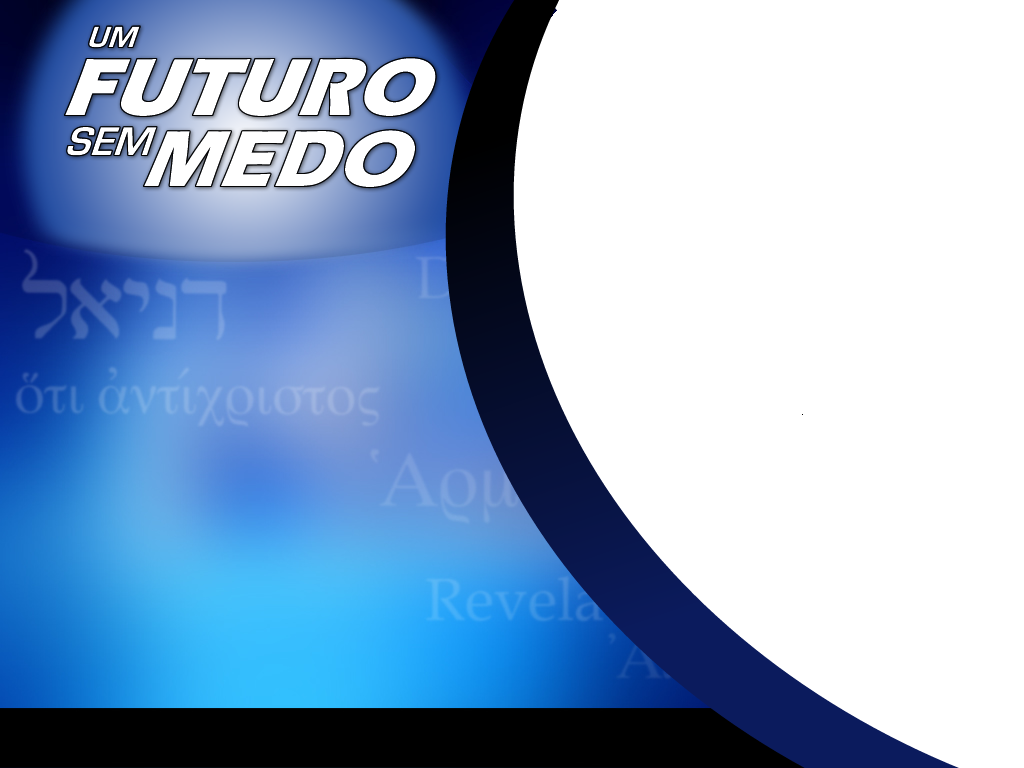 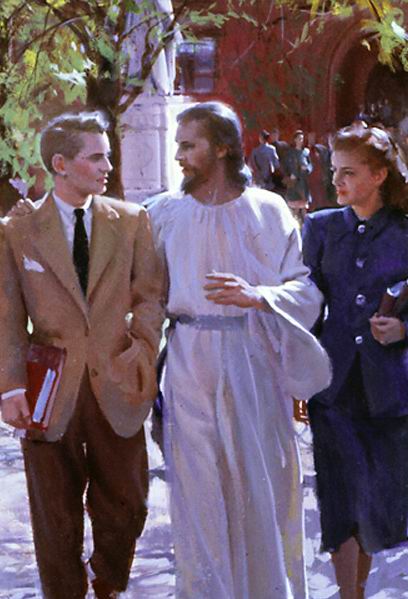 Jesus faz um convite a você. O mais doce convite encontrado na Bíblia: 
Apocalipse 3:20:
Diz ele: eu estou à porta e bato. Ele pergunta: você está ouvindo o toque da minha mão ferida? Foi por você!!! Se você abrir Eu entrarei; ficarei com você para quando Eu voltar, você venha comigo.
O DRAMÁTICO RESGATE DE UM PLANETA
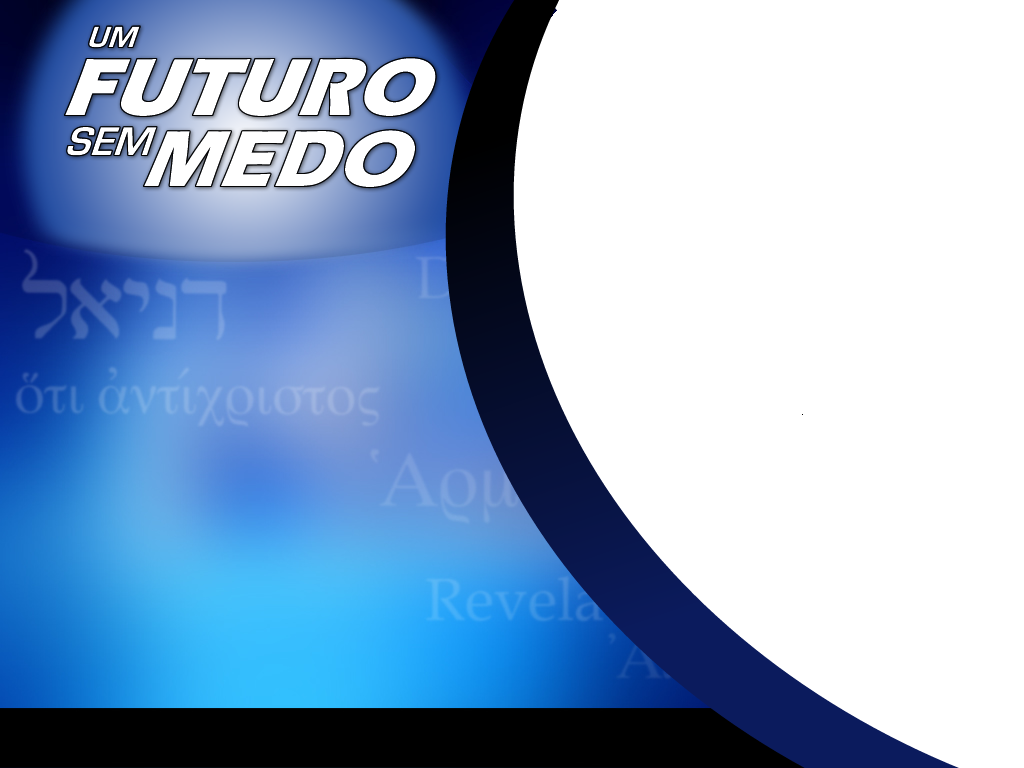 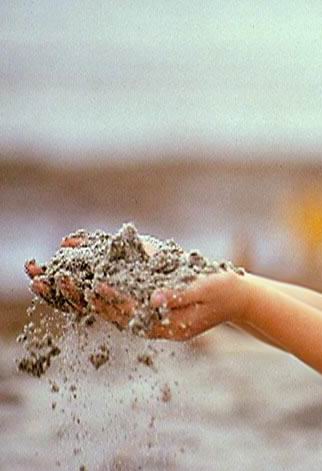 Um menino queria muito um barquinho para brincar na praia...
O DRAMÁTICO RESGATE DE UM PLANETA
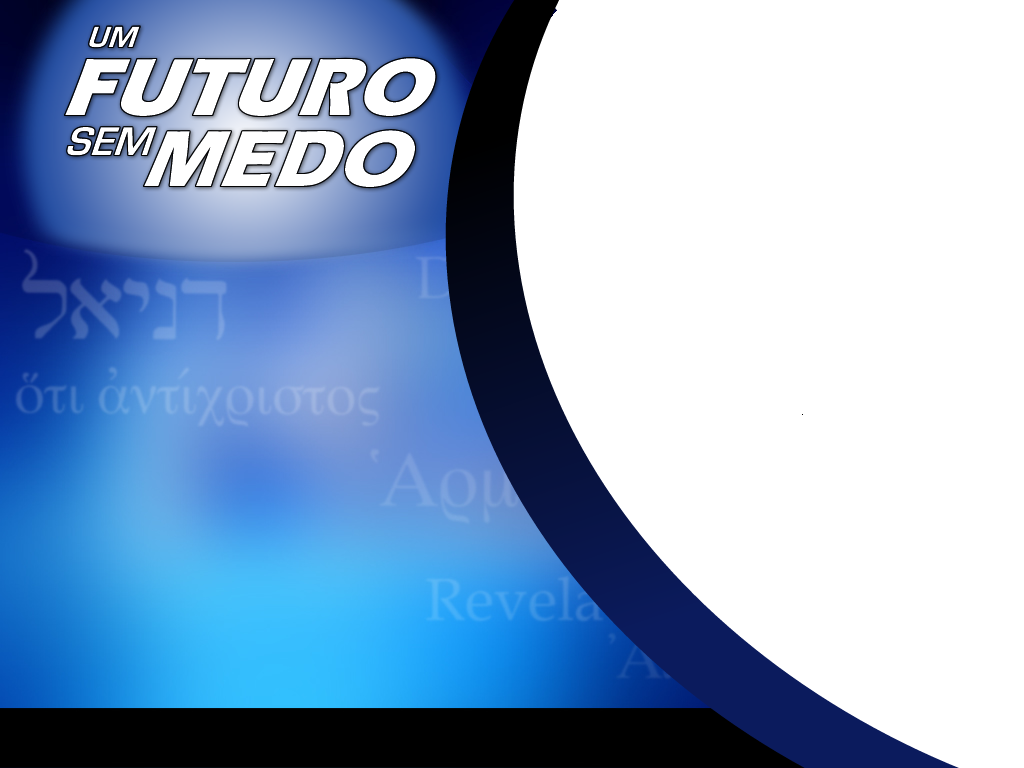 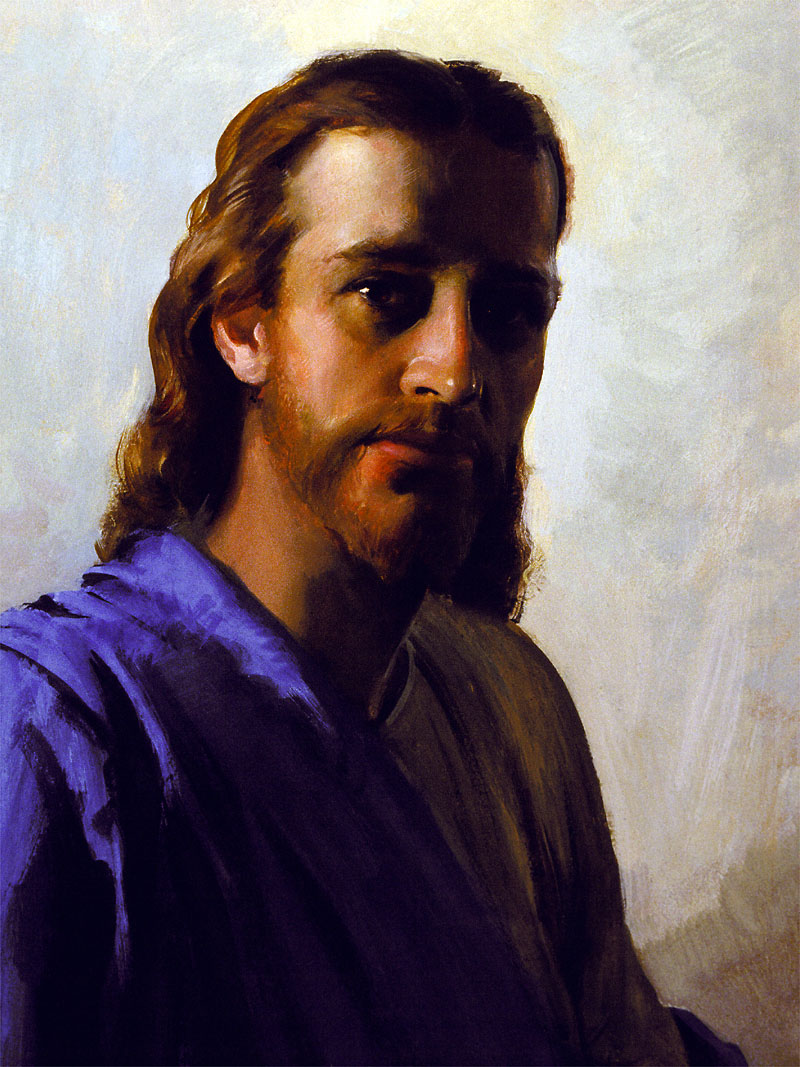 Estamos prontos para deixarmos Jesus morar dentro de nós?
O DRAMÁTICO RESGATE DE UM PLANETA
O DRAMÁTICO RESGATE DE UM PLANETA